មេរៀនរំឭកទី៤៨ ផ្ញើជើង ថ្ក ថ្ង ថ្ន ថ្ម
ភាសាខ្មែរ ថ្នាក់ទី២
រំឭក
ឈ្មួញ
ត្បាញ
ខ្ទះត្នោត
ត្អូញត្អែរ
ត្រឡាច
ជើងព្យញ្ជនៈ
្ក
្ង
្ន
្ម
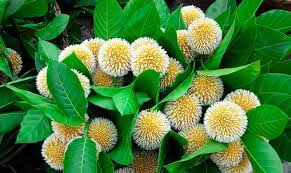 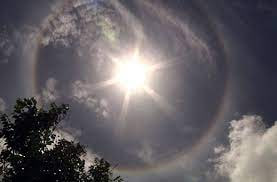 ថ្ក
ថ្ង
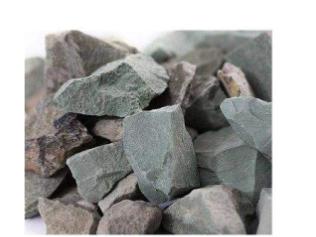 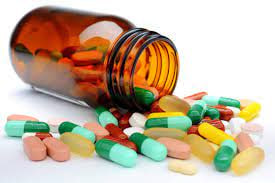 ថ្ន
ថ្ម
ព្យញ្ជនៈផ្ញើជើង
ថ្ក
ថ្ង
ថ្ន
ថ្ម
ការអានព្យាង្គ
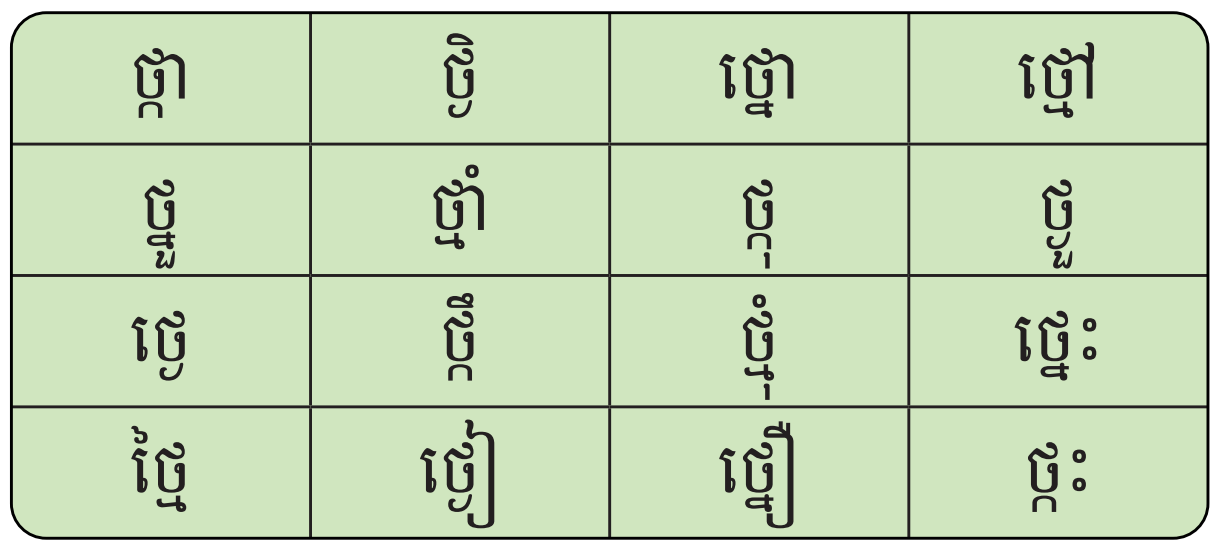 ការអានពាក្យ
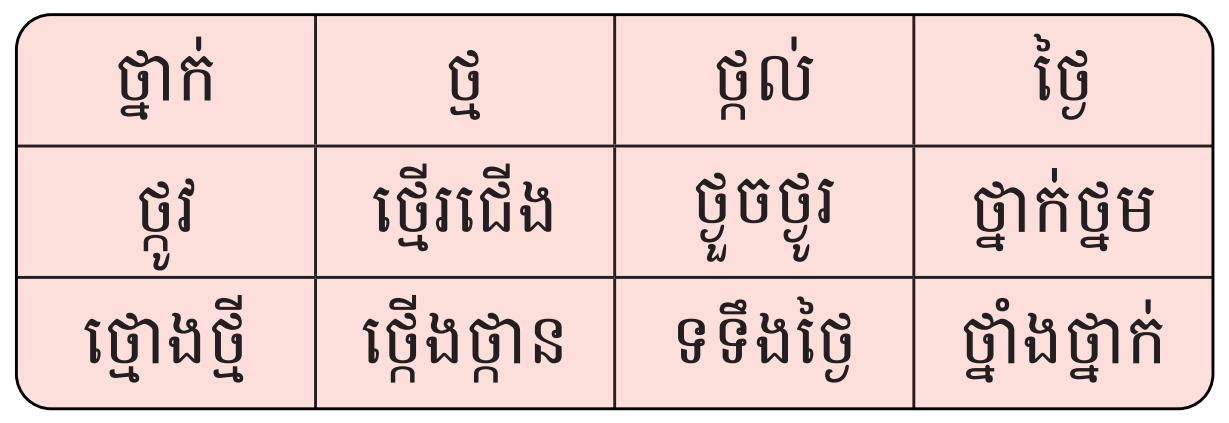 ថ្ងួចថ្ងូរ
ថ្នាក់ថ្នម
ម៉ែថ្នាក់ថ្នមកូនដូចនេត្រា។
ម៉ែ/ថ្នាក់ថ្នម/កូន/ដូច/នេត្រា។
ការអានល្បះ
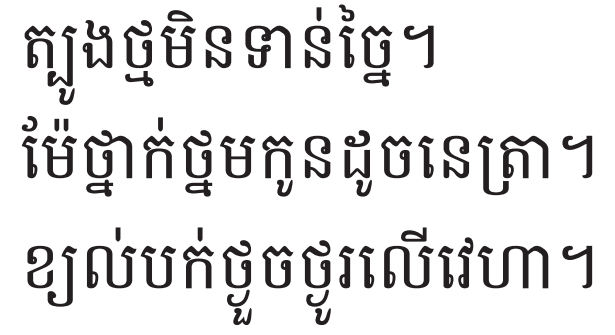 ការអានអត្ថបទខ្លី
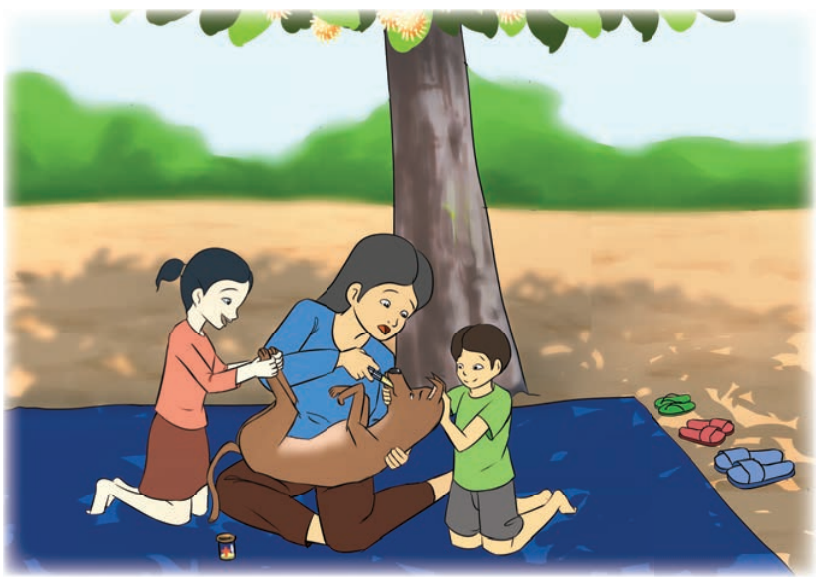 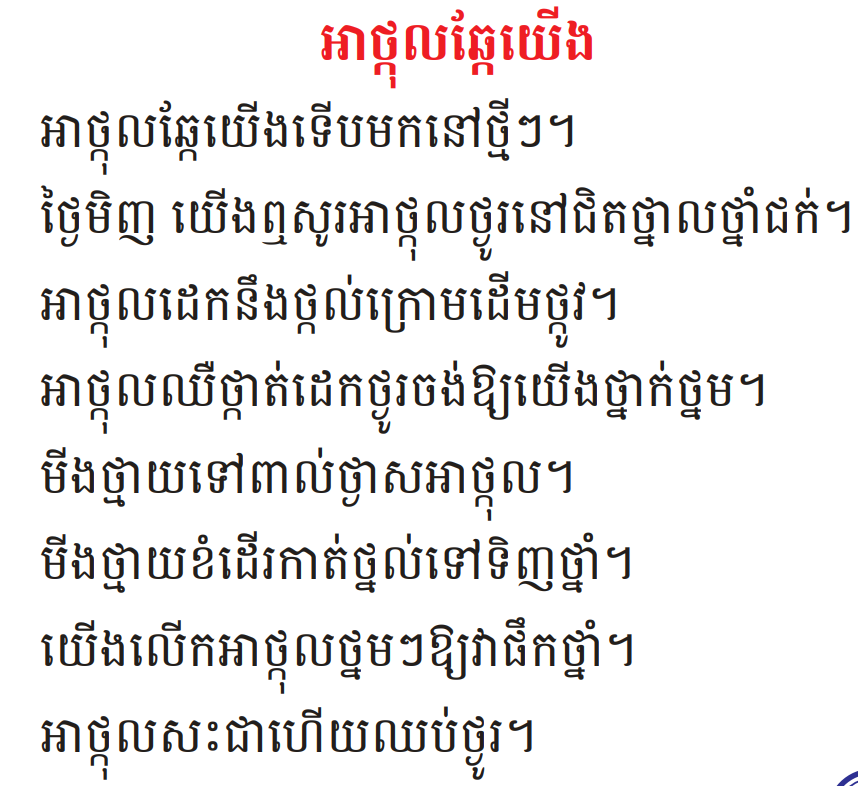 ការសរសេរ
ថ្នាំខ្មែរ
ថ្កើនថ្កាន
ថ្មោងថ្មី
ថ្នាក់ថ្នម
ថ្ងៃ
ឃុំថ្កើងថ្កាន
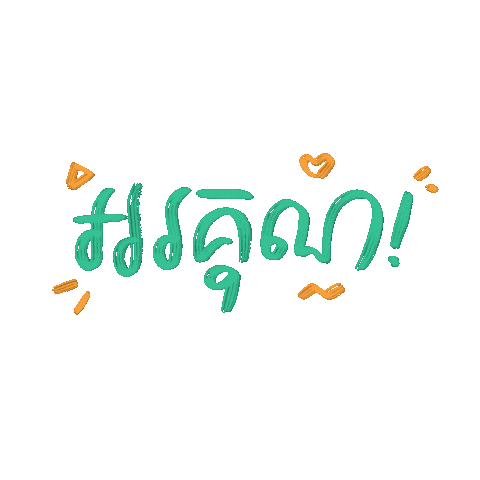